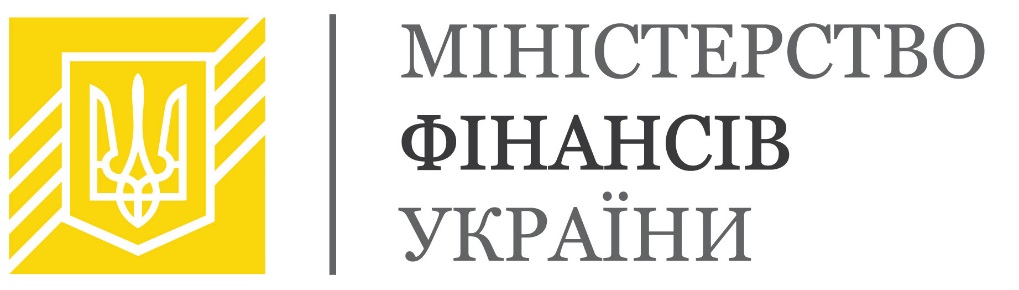 ПІДГОТОВКА
АУДИТОРСЬКИХ РЕКОМЕНДАЦІЙ
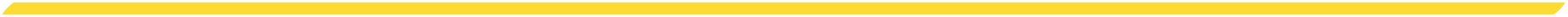 тренінг з аудиту ефективності
17-19  квітня 2019 року
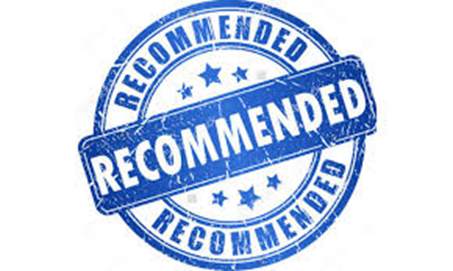 Мета аудиторських рекомендацій
усунення  ПРОБЛЕМ встановлених недоліків, порушень, відхилень
удосконалення діяльності установи
2
Рекомендація: хід думок
3
Зв’язок
1. Проблема
	2. Причина

	3. Рекомендації:
	   - механізми контролю;
		- терміни; 
		- виконавці.
     	4. Очікуваний ефект

		     5. Моніторинг
Вимоги
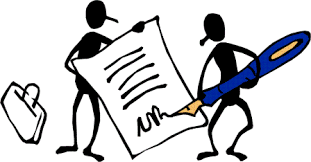 4
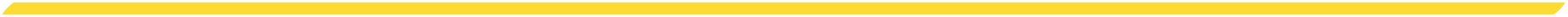 Рекомендовані заходи повинні бути:
доцільними, обґрунтованими та безпосередньо стосуватись визначених цілей;

зрозумілими;

конкретними (тобто максимально чітко визначати особу/коло осіб, відповідальних за їх реалізацію);

визначеними у часі (одноразовими на конкретну дату, послідовними чи періодичними);

економними (це означає, що кошти на проведення заходів не повинні перевищувати очікуваного ефекту).
Повір, це найкращі рекомендації
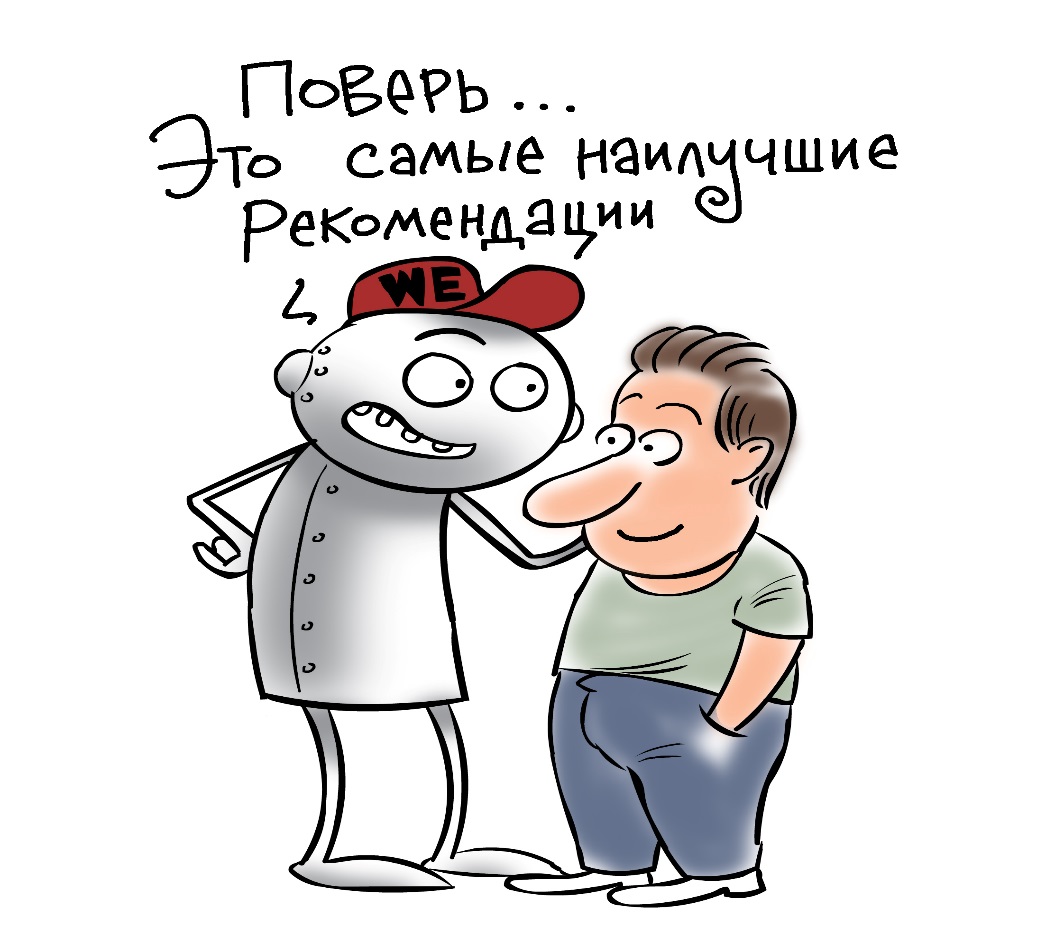 5
[Speaker Notes: Аудитор, надаючи рекомендації повинен сам відповісти на питання]
Приклад з пілотного проекту
6
Механізм впровадження рекомендацій
Керівник може намагатися перекладати 
відповідальність за рекомендації на плечі аудитора 
однак: аудитор не повинен займати місце керівника.


    Окремо слід звернути увагу на необхідність чіткого усвідомлення різниці між аудиторськими рекомендаціями та обов'язковими вимогами, складеними на їх основі. В цьому контексті необхідно чітко розмежовувати сфери відповідальності керівника та внутрішнього аудитора
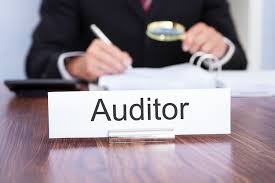 7
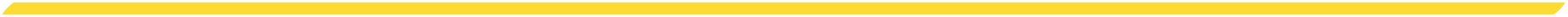 Ти гарно попрацював???
Результатом внутрішнього аудиту є "додаткова цінність", яку отримає установа за результатами впровадження аудиторських рекомендацій. 

Тому логічним та остаточним завершенням внутрішнього аудиту є етап відстеження результатів впровадження аудиторських рекомендацій.
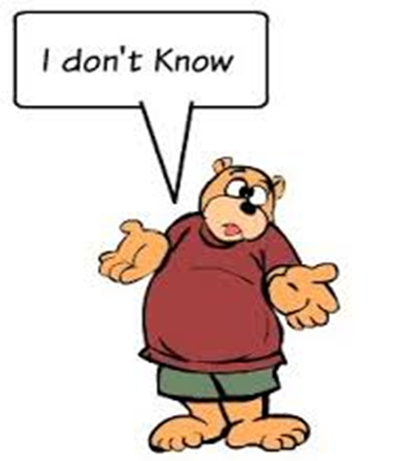 8
[Speaker Notes: Основи для успішного проведення цього етапу діяльності внутрішнього аудиту мають бути закладені при підготовці самих рекомендацій. У розділі 3.3. цього посібника було зазначено, що для забезпечення можливості подальшого відстеження результатів їх впровадження, самі рекомендації повинні відповідати низці ключових правил, зокрема, вони мають: 
- містити конкретні, доцільні та економічні заходи (це означає, що кошти на проведення заходів не повинні перевищувати очікуваного ефекту);
- за кожним заходом визначати відповідальних виконавців і чіткі терміни виконання. Якщо реалізація одного заходу, передбачає декілька виконавців усі вони мають бути визначені, при чому для кожного з них доцільно встановити персональні терміни. В подальшому, у разі невиконання заходу, це дозволить чітко розмежувати сфери відповідальності та встановити хто із співвиконавців і на якому етапі не забезпечив його реалізації;
- бути орієнтовані на конкретний результат (містити очікуваний результат їх впровадження), досягнення якого також має бути чітко визначено у часі;
- за можливості визначати методи, періодичність та часові рамки процесу відстеження / моніторингу.]
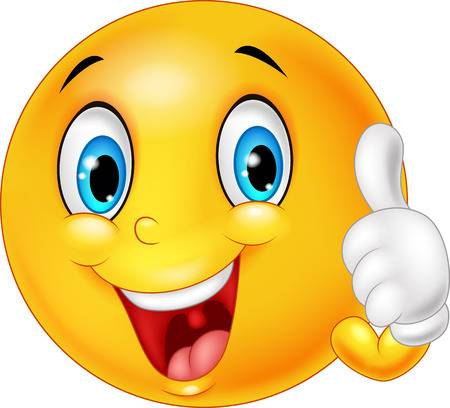 І ще про дуже важливе…
“Єдиний спосіб зробити щось дуже добре -  любити те, що ти робиш.”
                                                                                           Стів Джобс
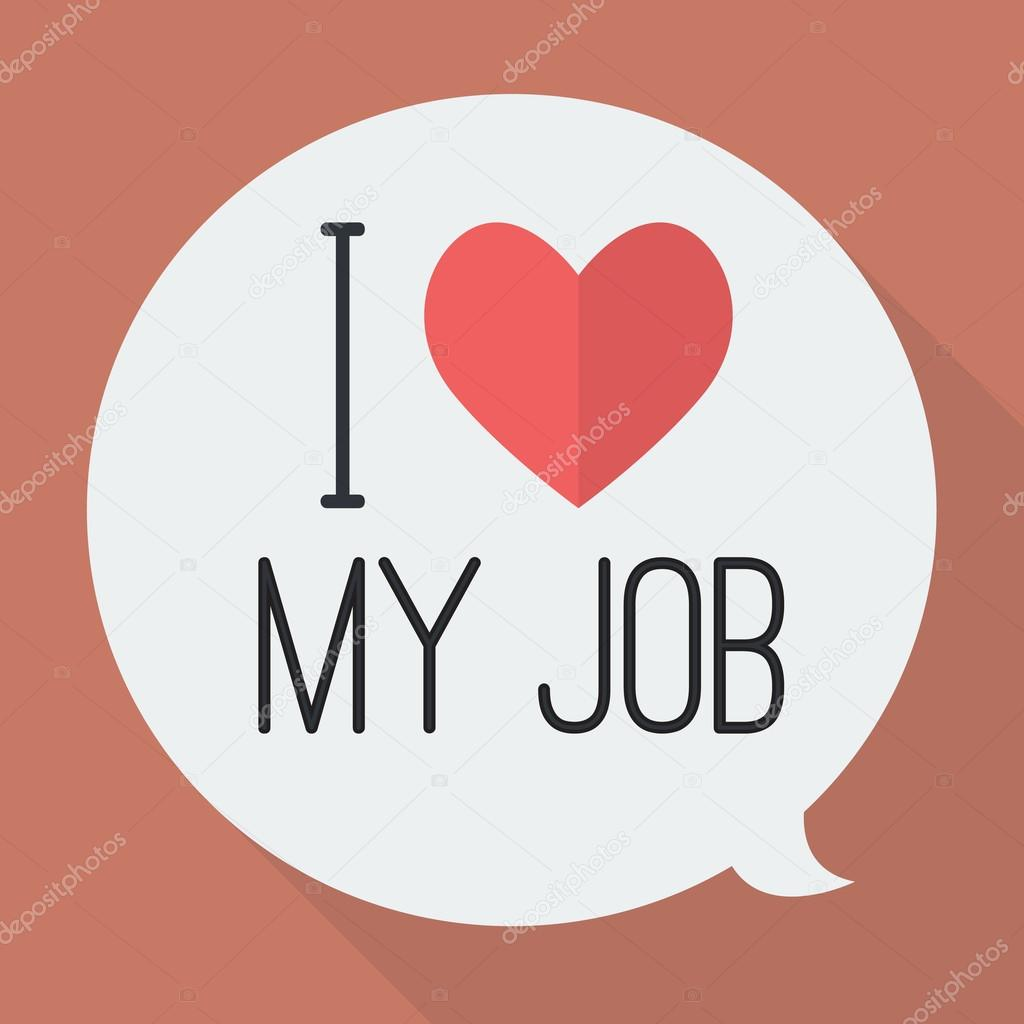 9